Reaction-diffusion equations with spatially distributed hysteresis
Pavel Gurevich, Sergey Tikhomirov
Free University of Berlin

Roman Shamin 
Shirshov Institute of Oceanology, RAS, Moscow
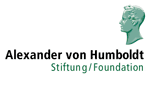 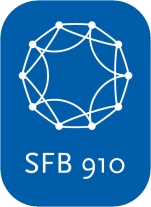 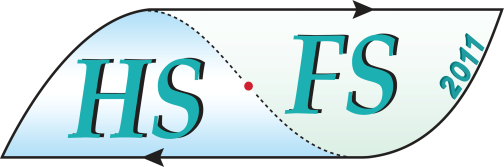 Wittenberg, December 12, 2011
Example: metabolic processes
F. C. Hoppensteadt, W. Jäger, 1980: Colony of bacteria on a Petri plate with jelly
Density of bacteria   after growth has stopped:
the more the better
bacteria growth
nutrient, pH
Hysteresis
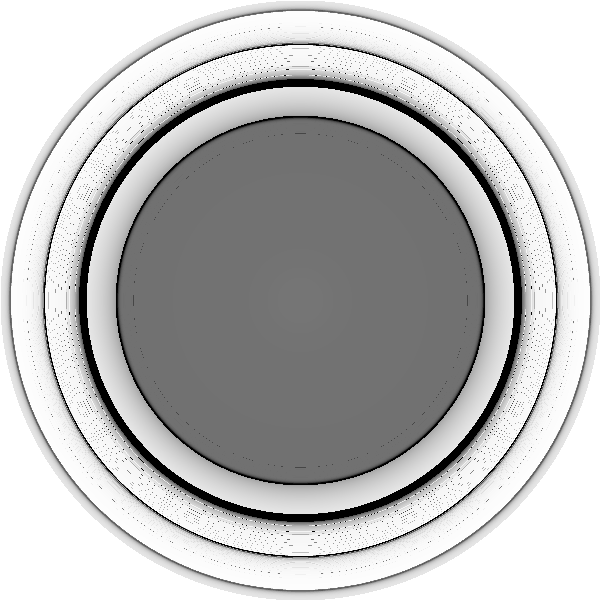 Spatially distributed hysteresis
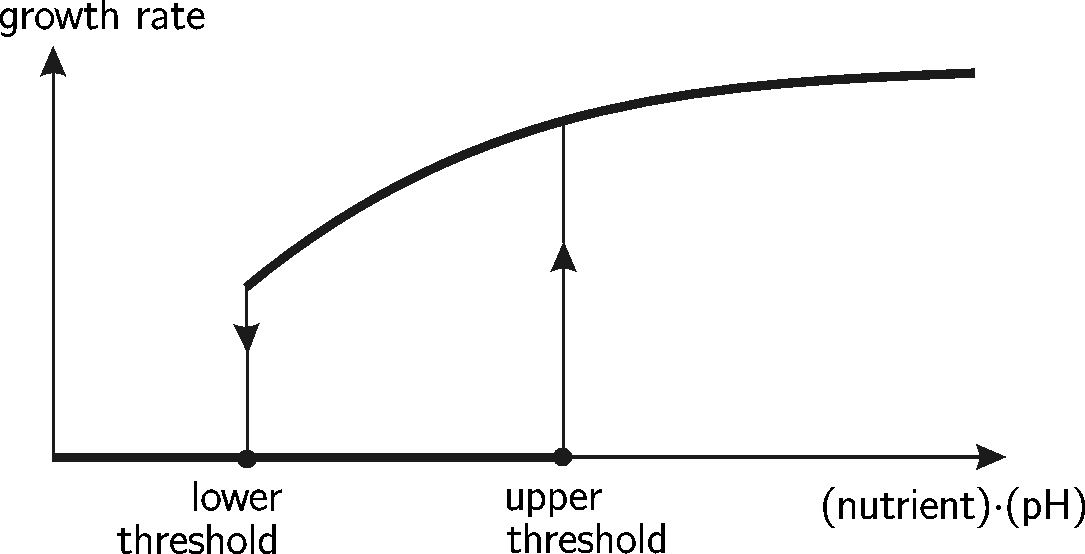 Reaction-diffusion equations
Spatially distributed hysteresis
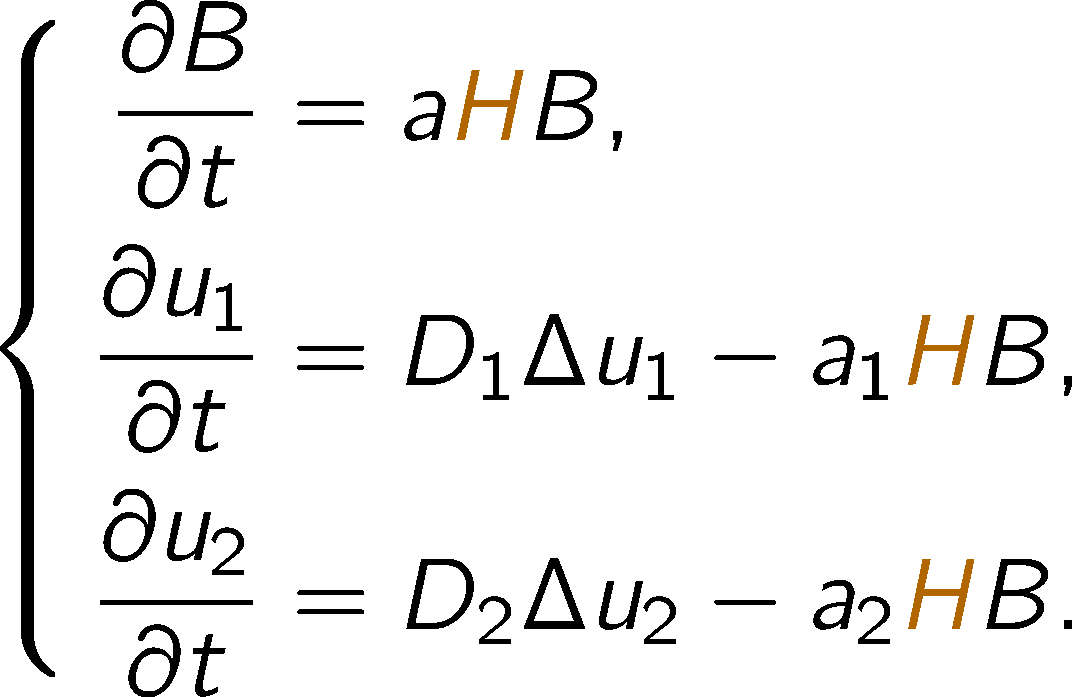 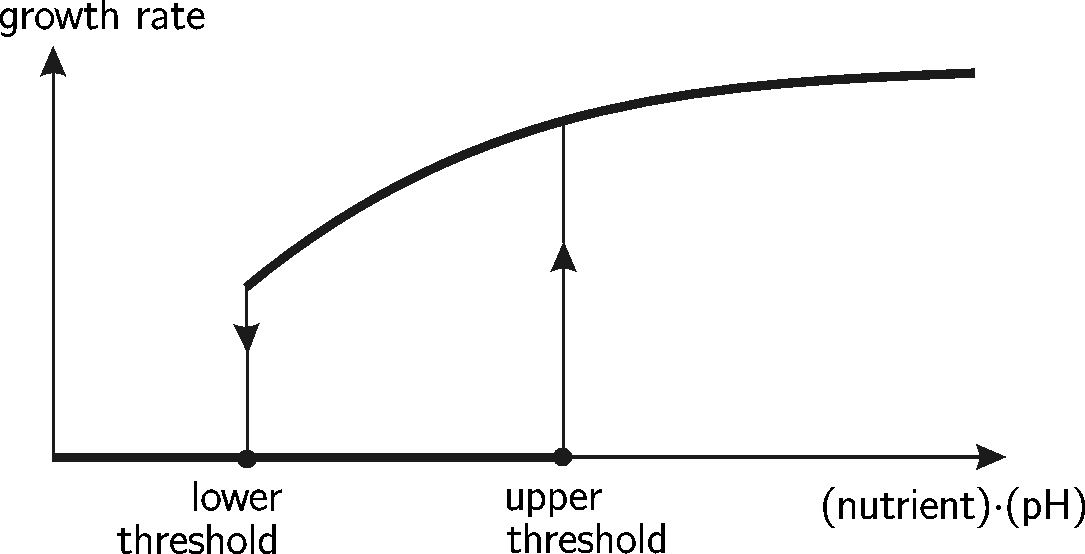 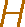 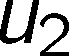 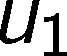 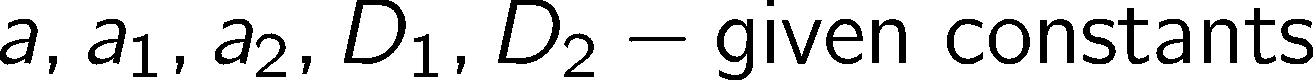 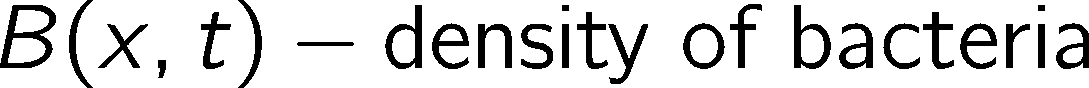 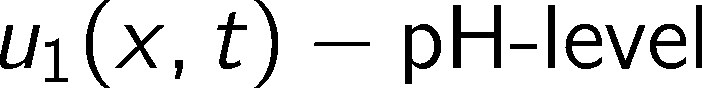 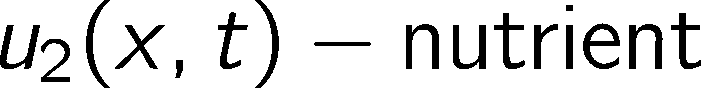 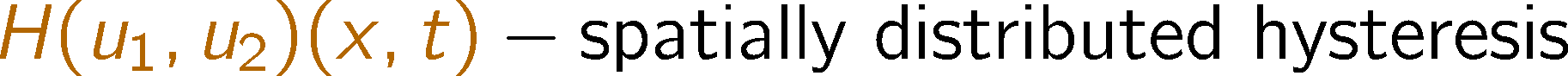 Historical remarks
F. C. Hoppensteadt, W. Jäger, 1980, 1984 numerical simulations (bacteria model)
 A. Marciniak-Czochra, 2006 numerical simulations (developmental biology)
A. Visintin, 1986 existence: multi-valued hysteresis (simplified bacteria)
T. Aiki, J. Kopfová, 2006 existence: multi-valued hysteresis (“full” bacteria)
H. Alt, 1985 (but after A. Visintin) existence: single-valued relay in  
A. Il’in, 2011 existence: eq.                                 is not valid on the thresholds
Open questions:  uniqueness, mechanisms of pattern formation
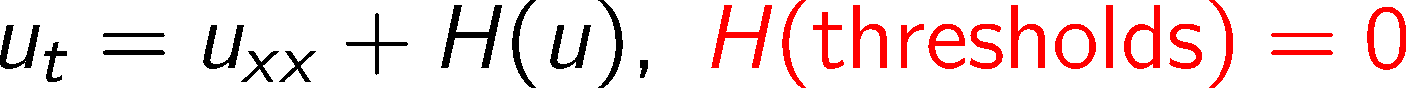 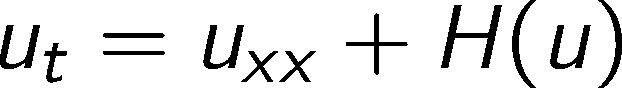 Reaction-diffusion equations
For simplicity: 1 spatial dimension, scalar equation
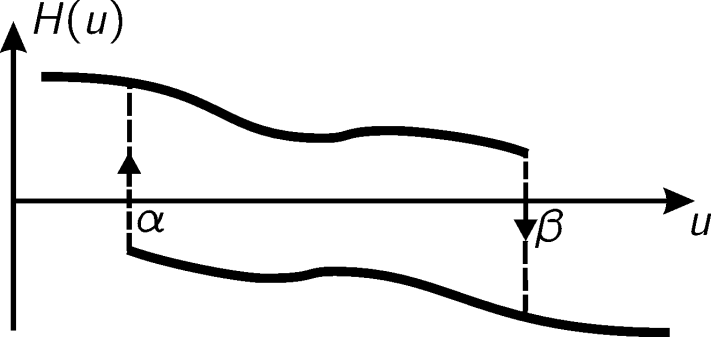 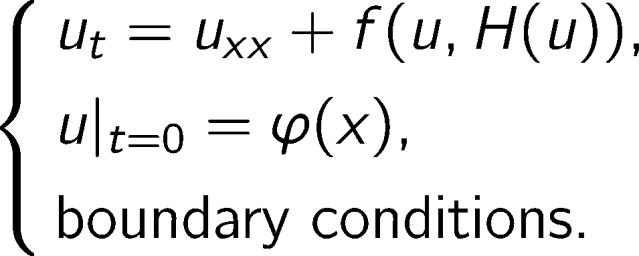 In general: n spatial dimensions, systems of equations, hysteresis depending on vector-valued functions
Assumptions
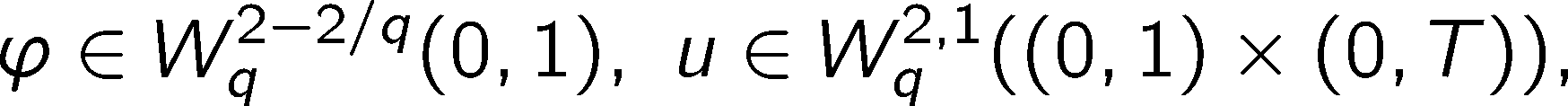 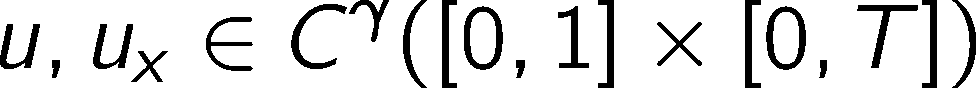 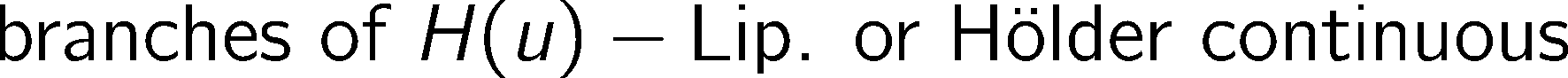 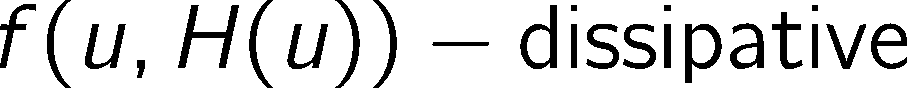 Main assumption for initial data
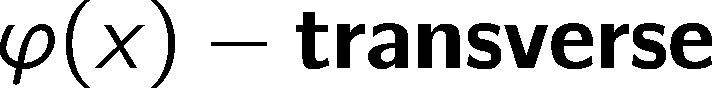 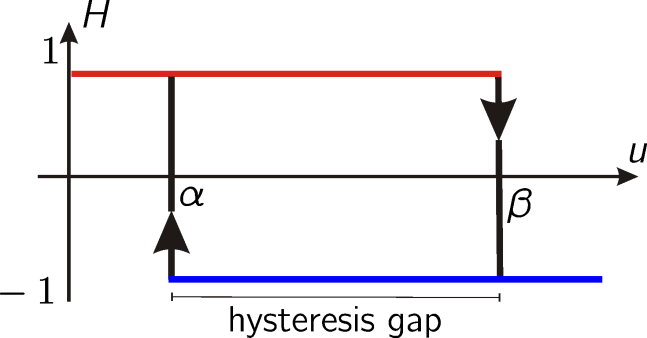 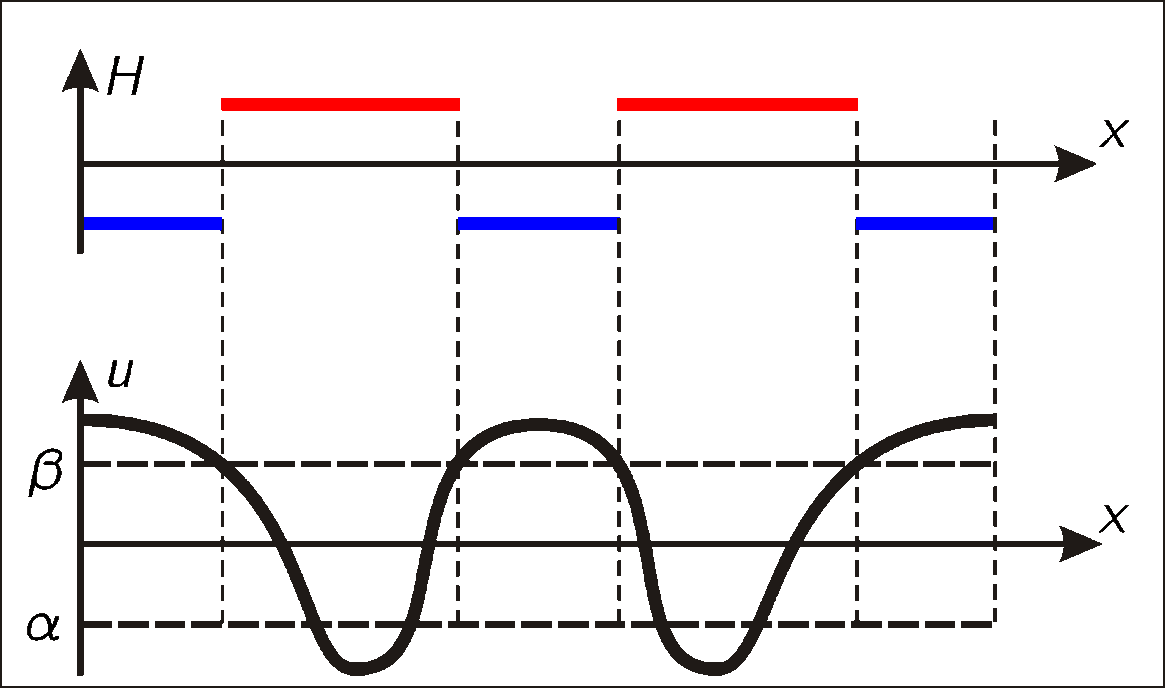 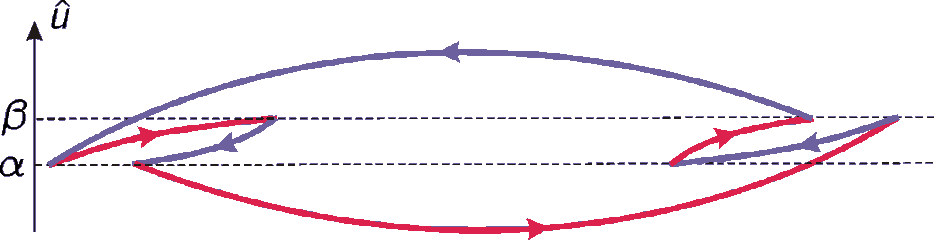 Existence and uniqueness
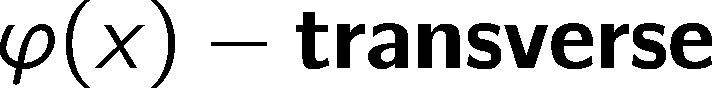 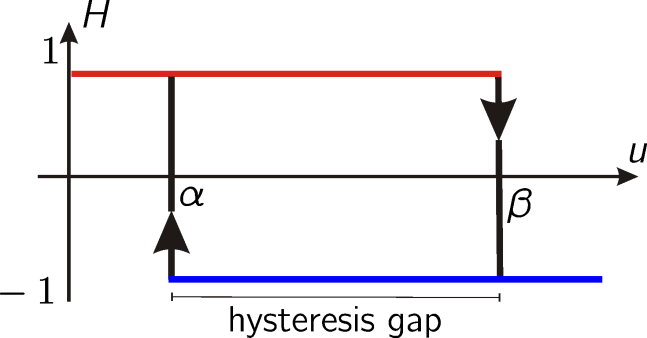 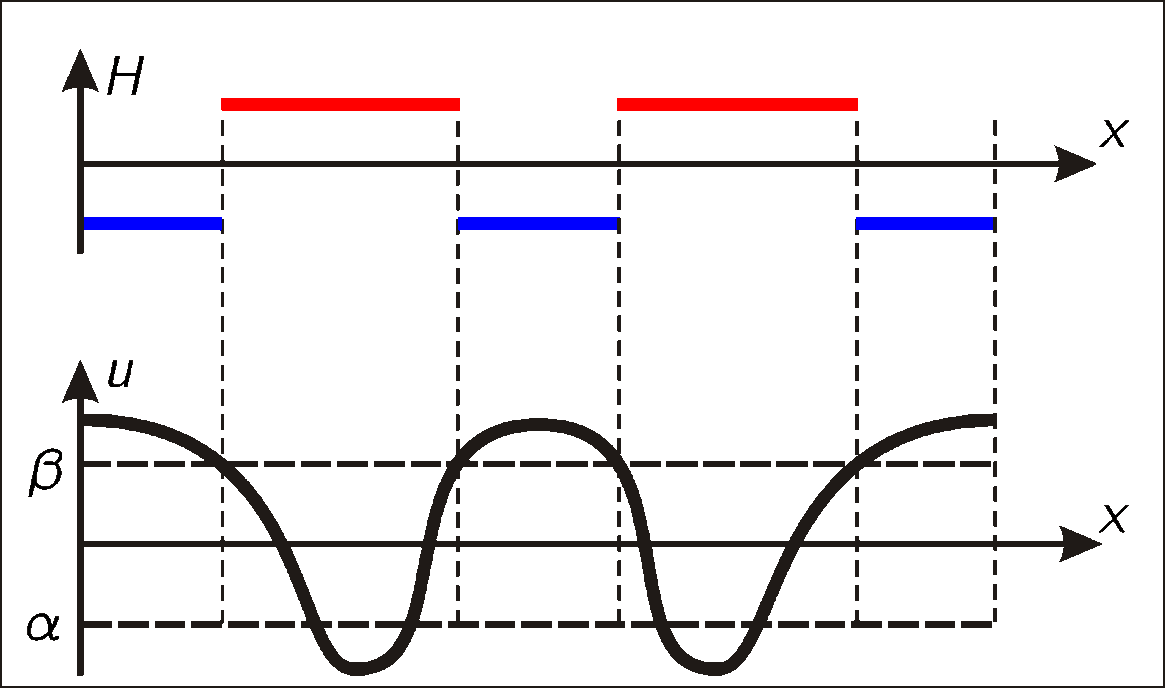 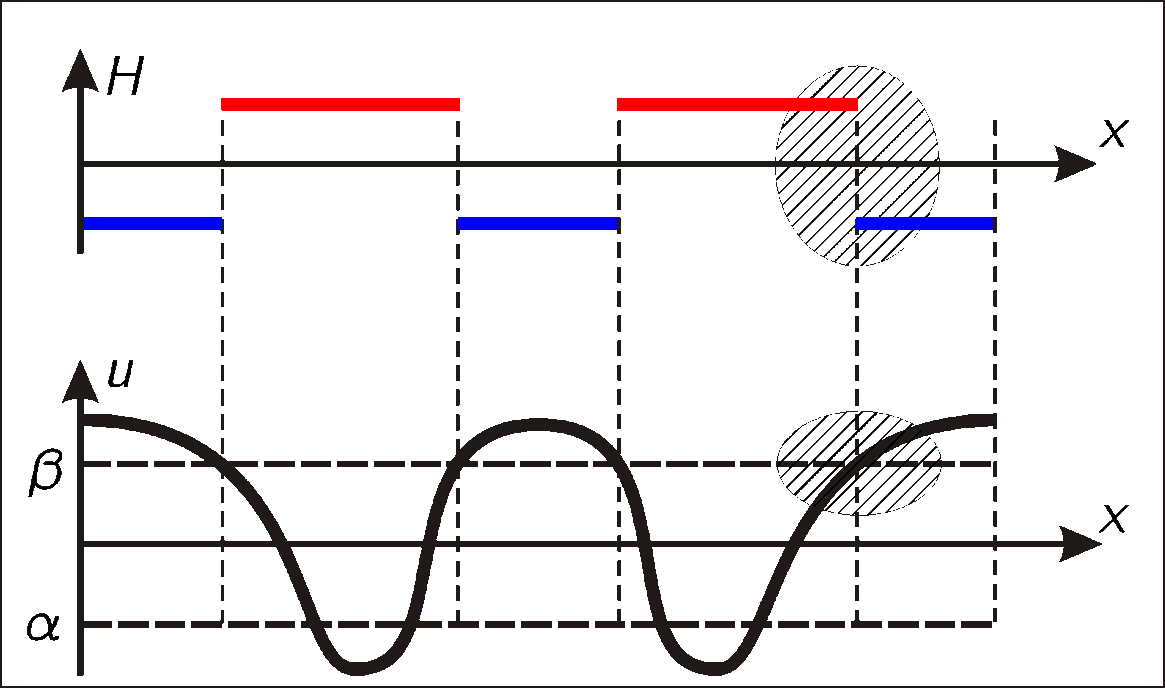 Theorem  (Gurevich, Shamin, Tikhomirov – 2011).
Solution                    of                        
 exists and is unique for some T
 can be continued as long as it remains spatially transverse
 continuously depends on initial data. 
Nontransversalities in time are still possible.
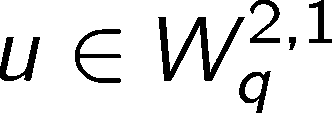 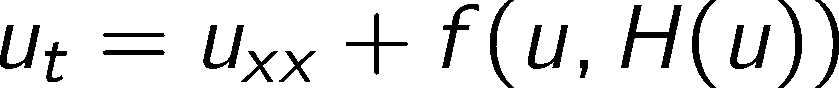 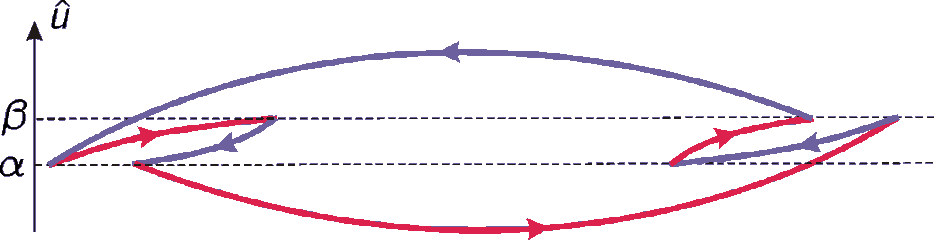 Free boundary
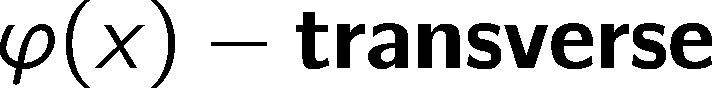 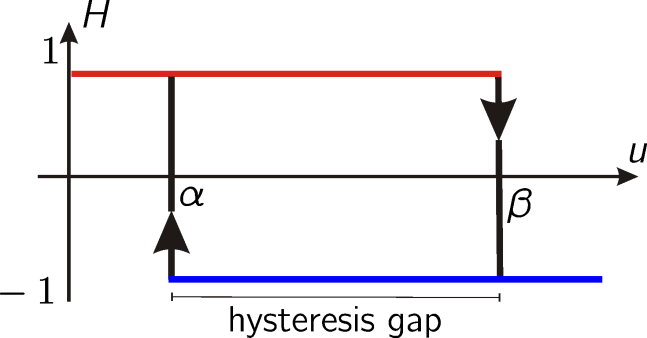 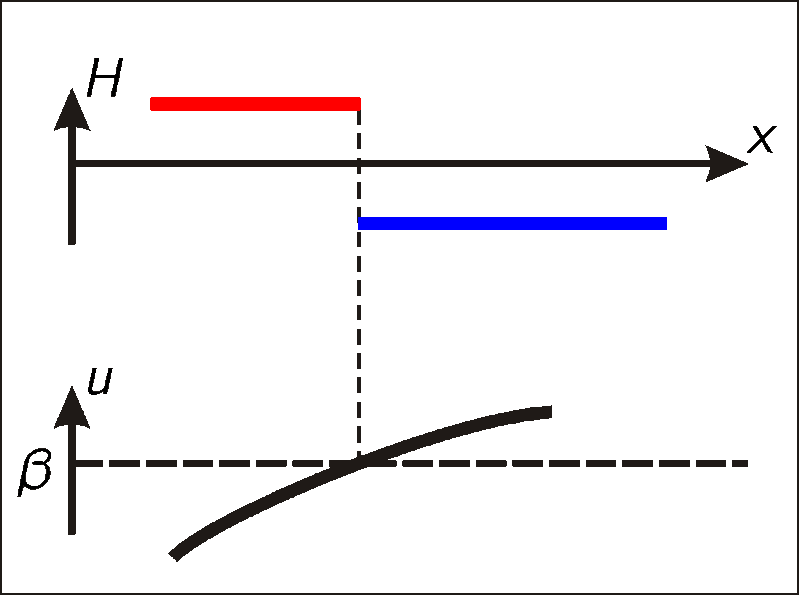 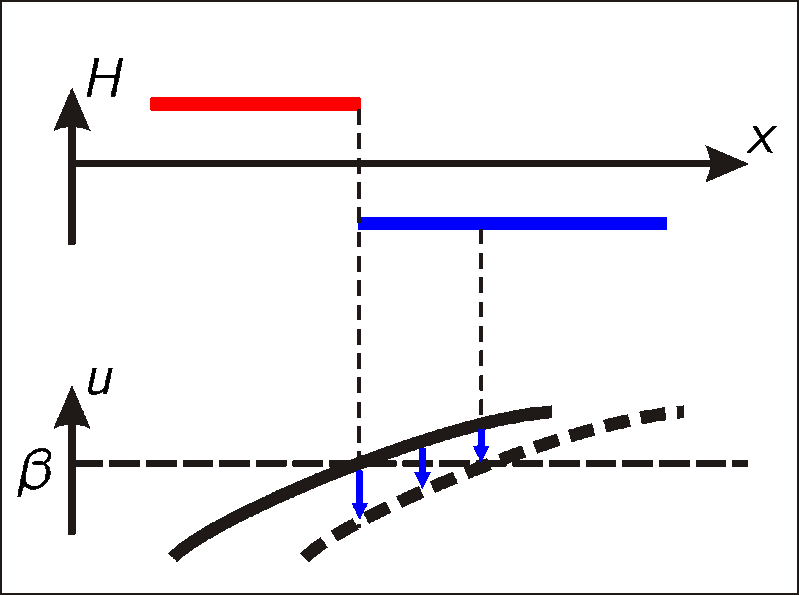 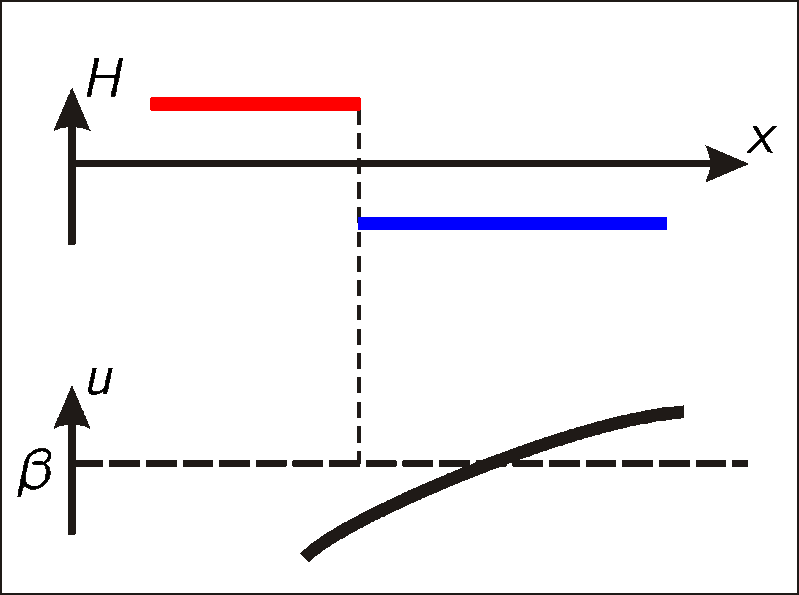 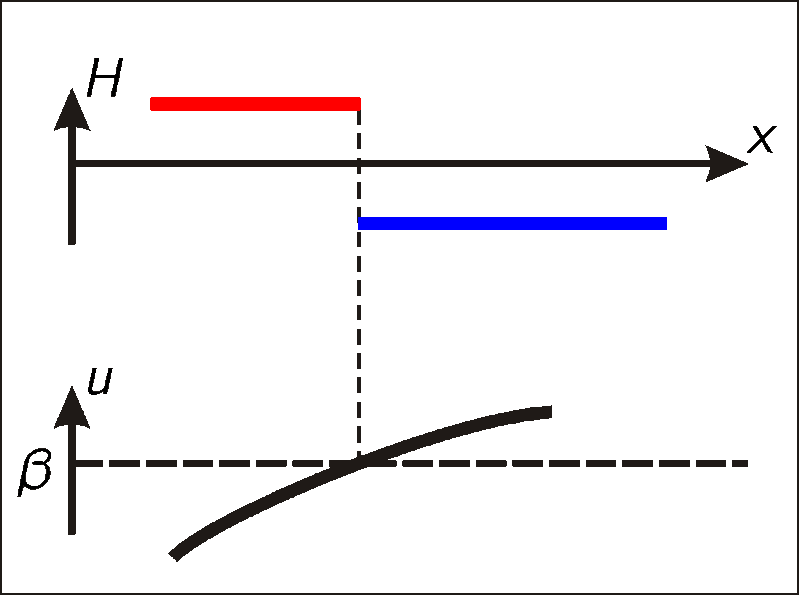 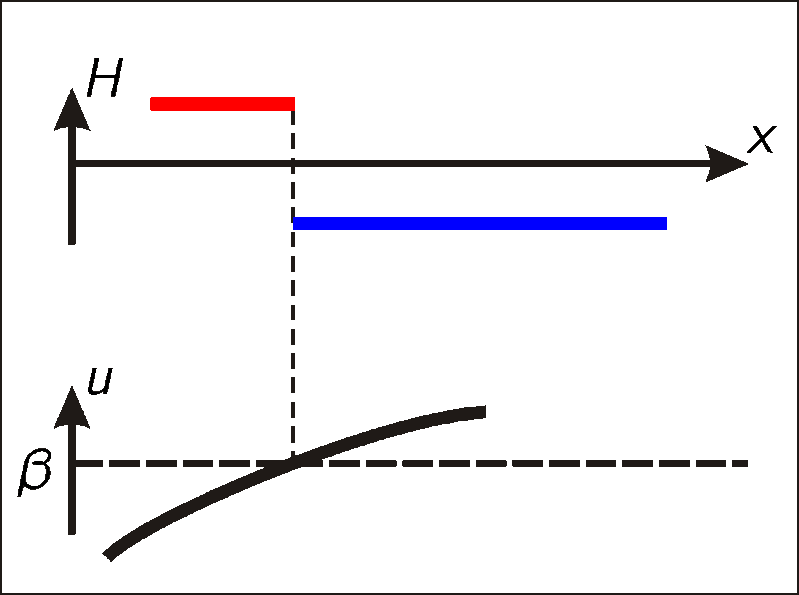 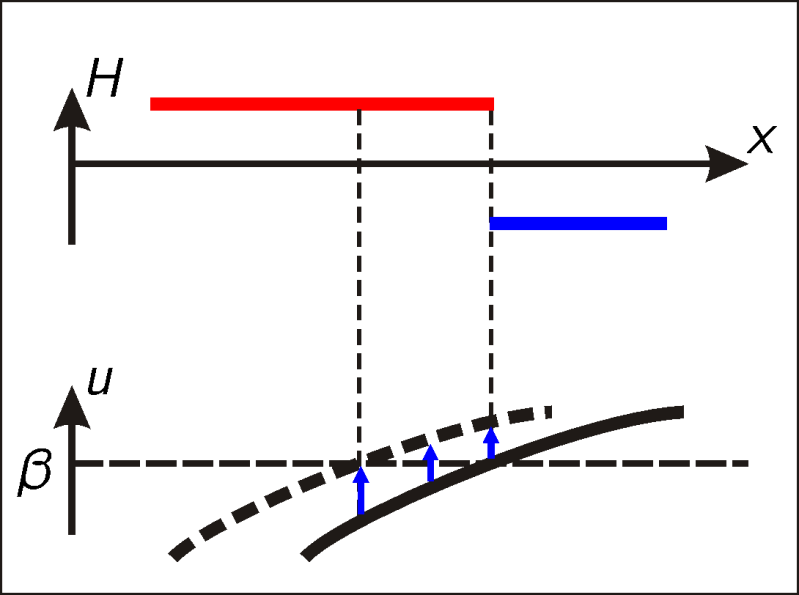 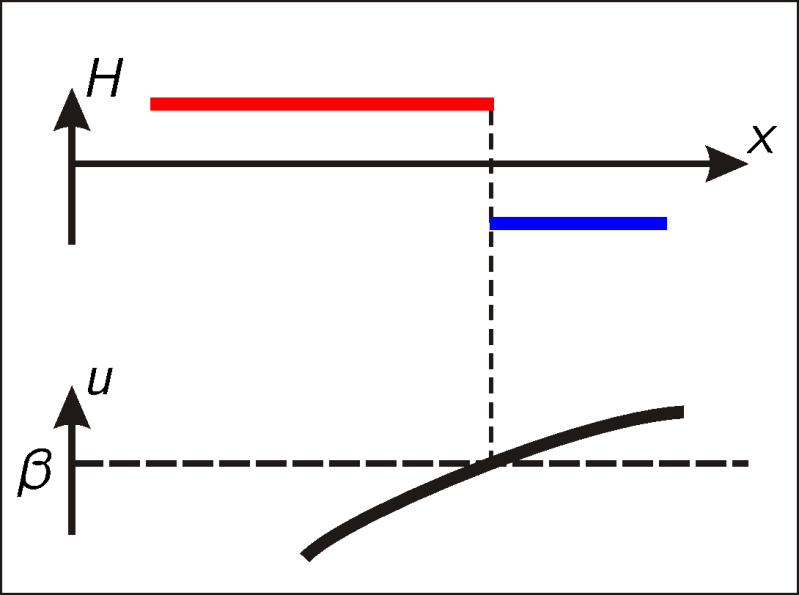 Theorem  (Gurevich, Shamin, Tikhomirov – 2011).
Solution                            
 exists and is unique for some T
 can be continued as long as it remains spatially transverse
 continuously depends on initial data. 
Nontransversalities in time are still possible.
Theorem  (Gurevich, Shamin, Tikhomirov – 2011).
Solution                    of                        
 exists and is unique for some T
 can be continued as long as it remains spatially transverse
 continuously depends on initial data. 
Nontransversalities in time are still possible.
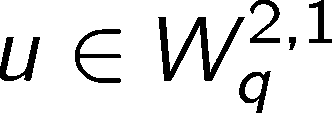 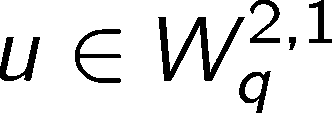 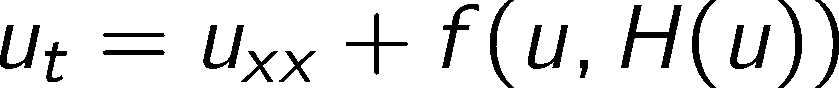 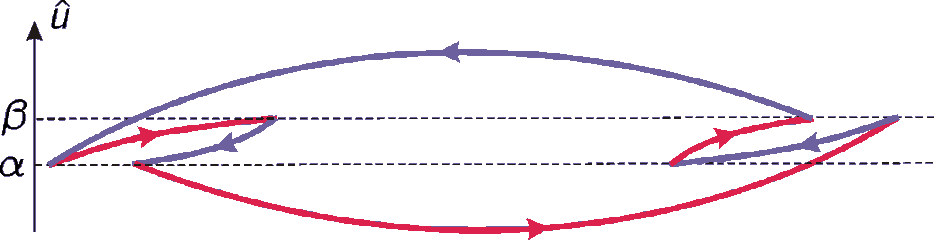 Hysteresis pattern
Profile of solution evolves:
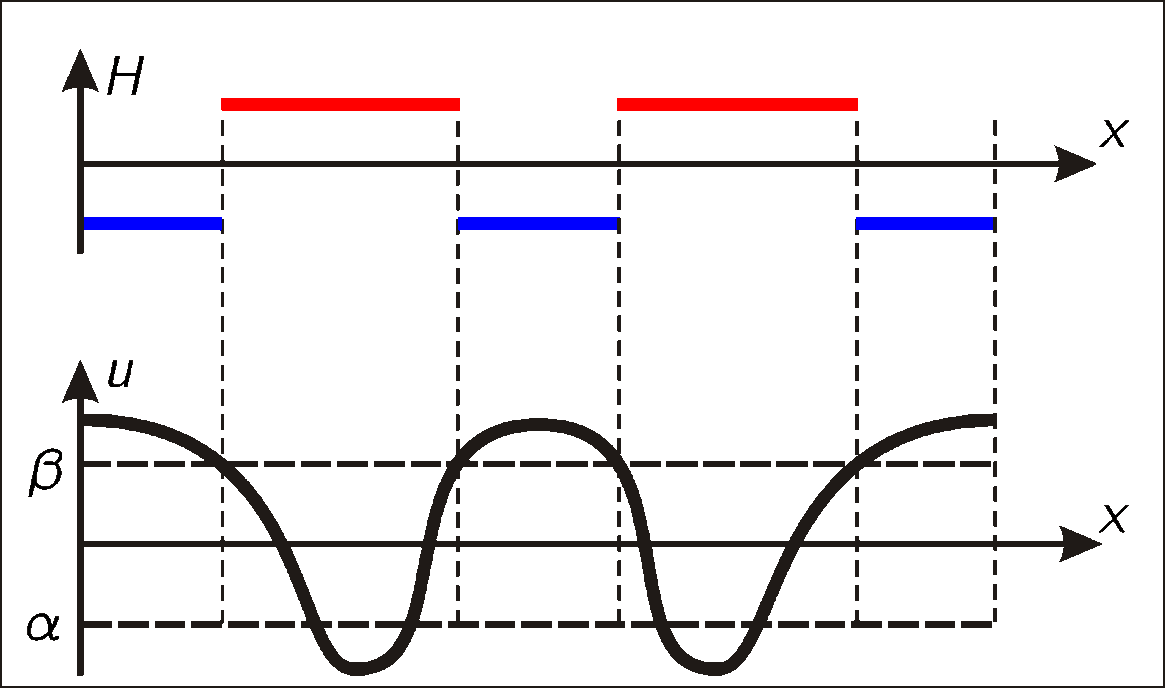 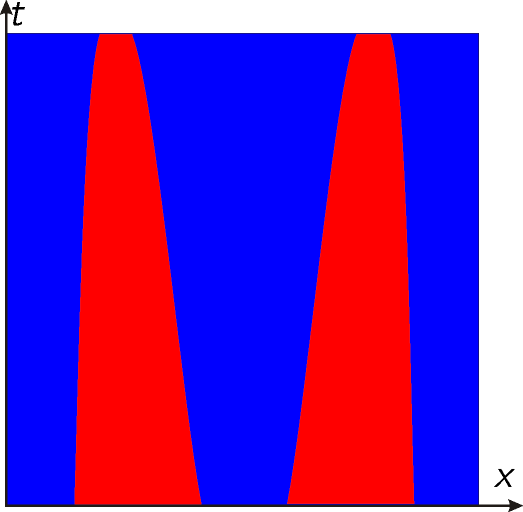 Hysteresis pattern   due to free boundaries:
Existence: sketch of proof
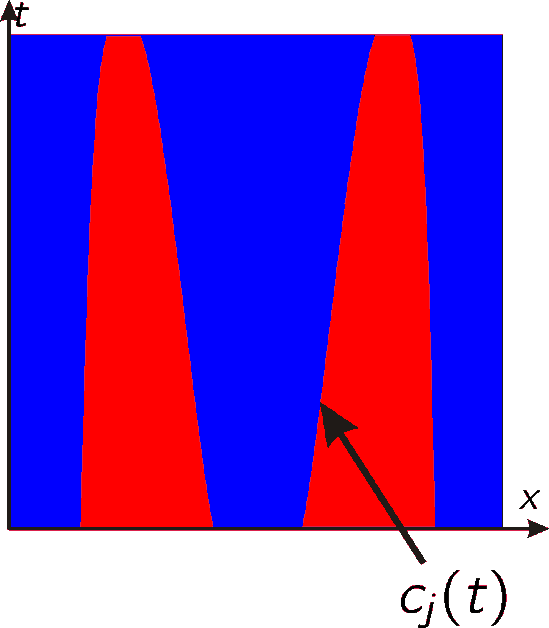 Fix pattern: continuous  functions 
Define:              according to the picture
Solve:
             determines hysteresis H(u), hencenew hysteresis pattern
New topology coincides with the original one for small T. The mapis continuous and compact in
Schauder fixed-point theorem
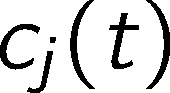 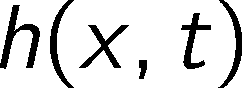 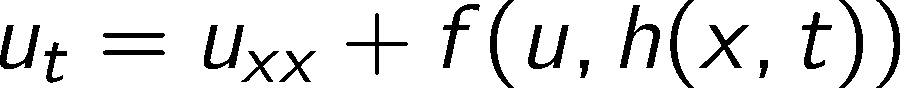 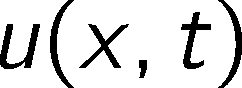 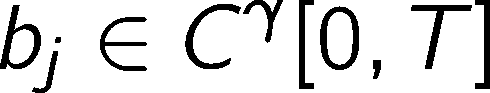 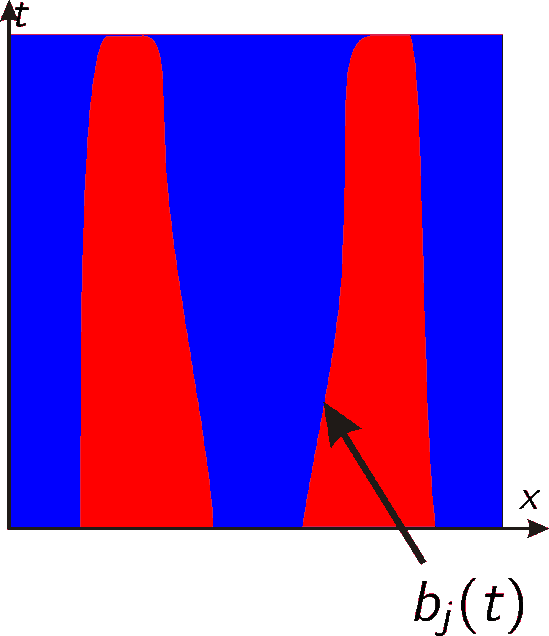 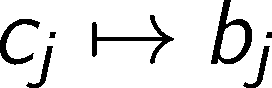 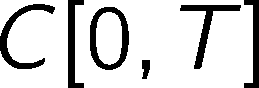 Uniqueness: sketch of proof (1D)
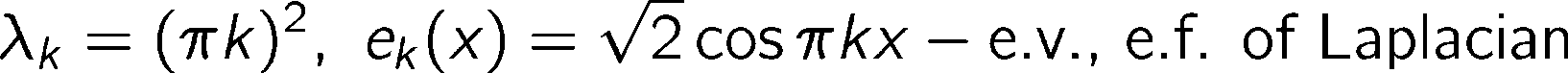 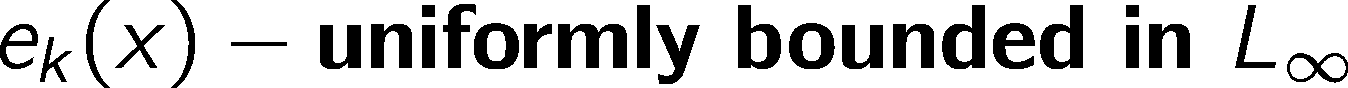 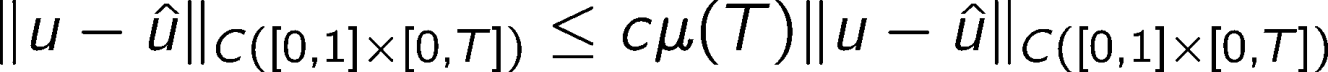 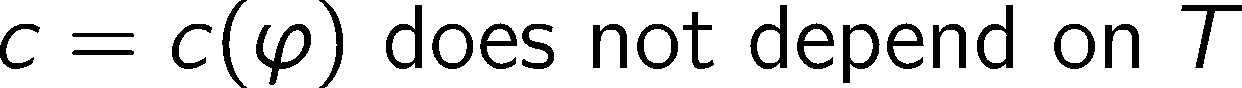 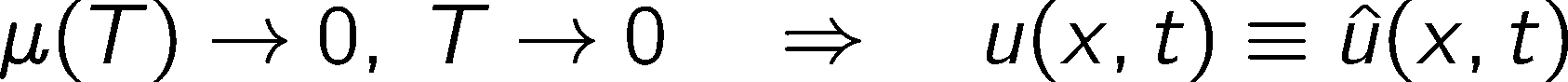 Nontransversality: rattling
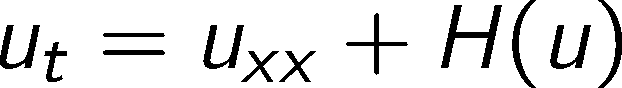 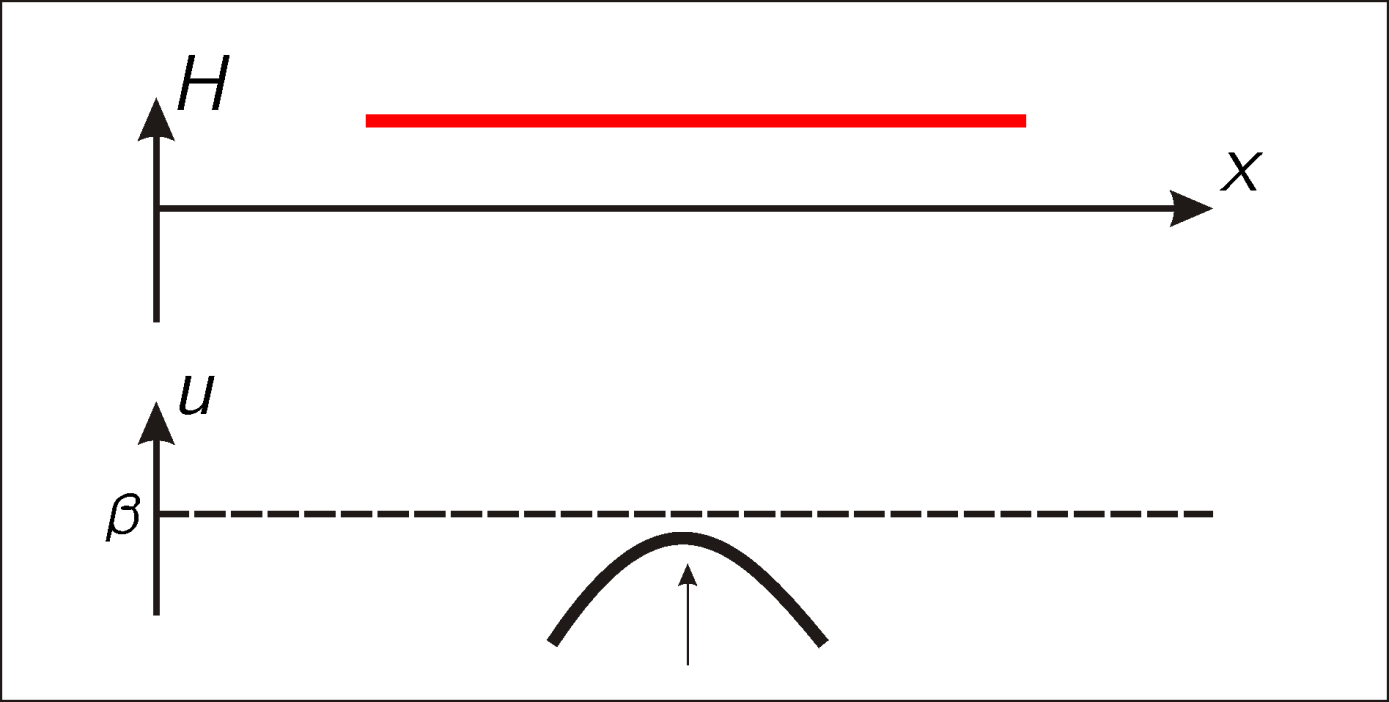 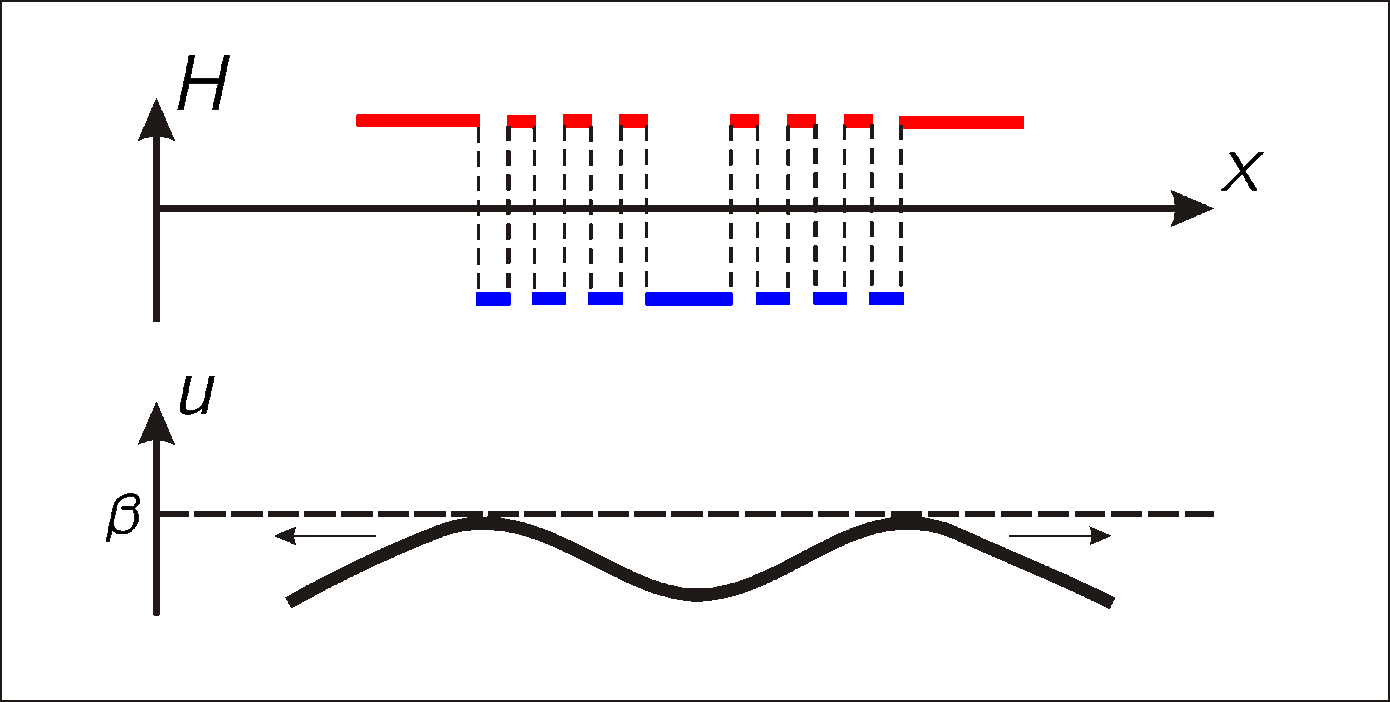 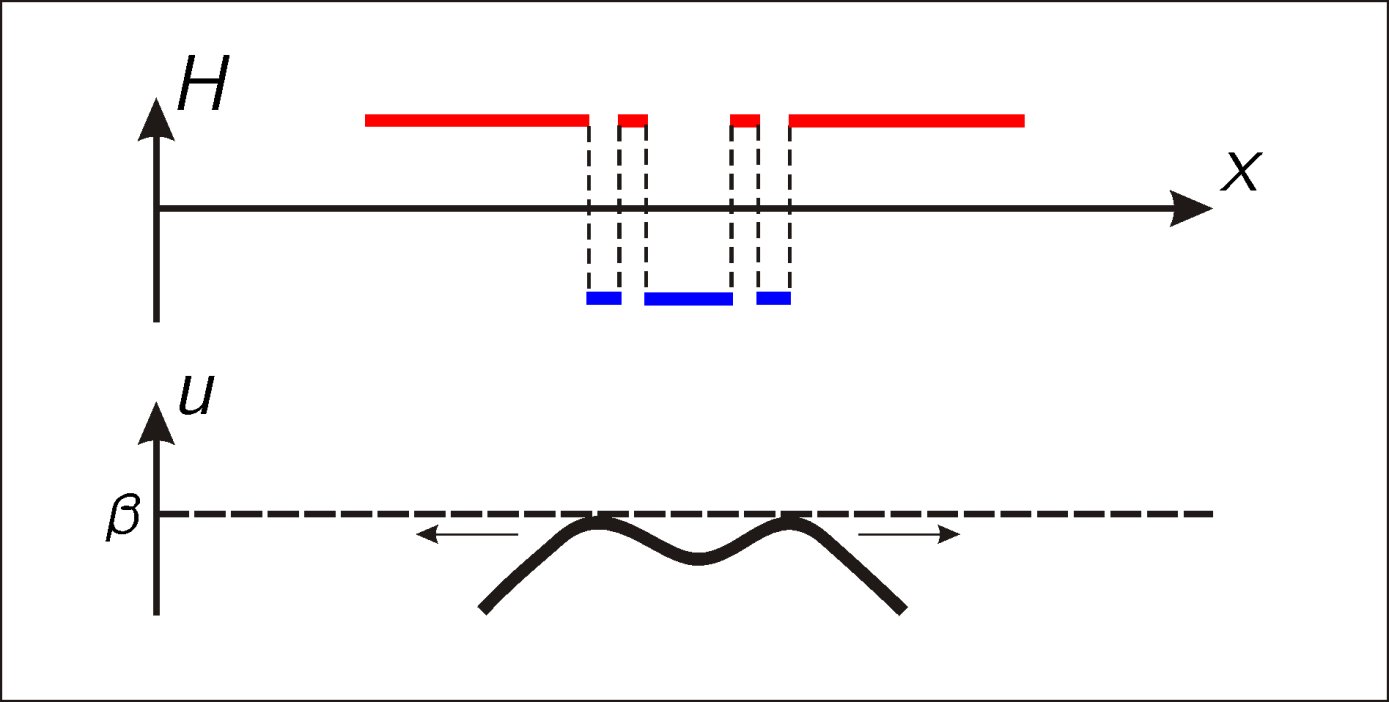 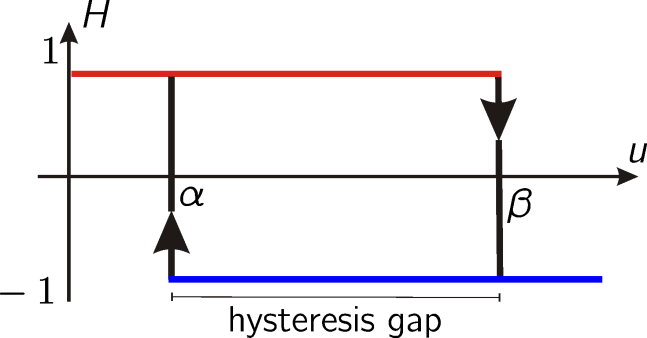 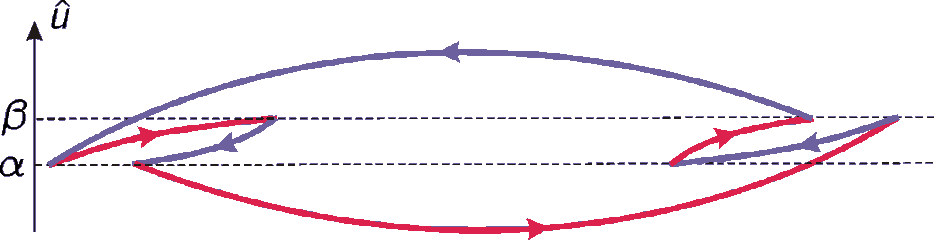 Nontransversality: no rattling
H. Alt, 1986:  



 Questions: uniqueness, detachment, physical relevance

 A. Il’in, 2011: 




 Questions: uniqueness, physical relevance
 Regularization of hysteresis: Preisach or slow-fast dynamics?
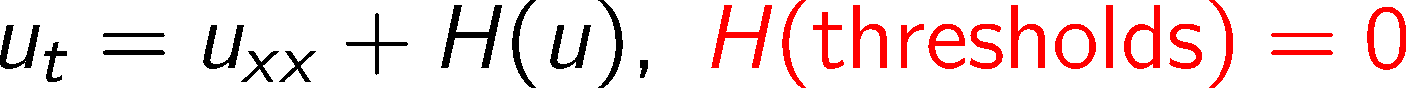 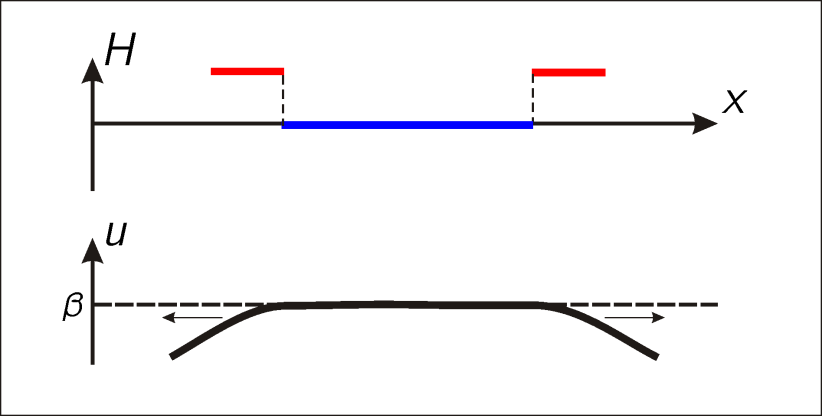 is not valid on the threshold
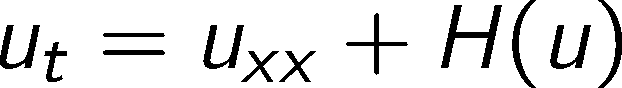 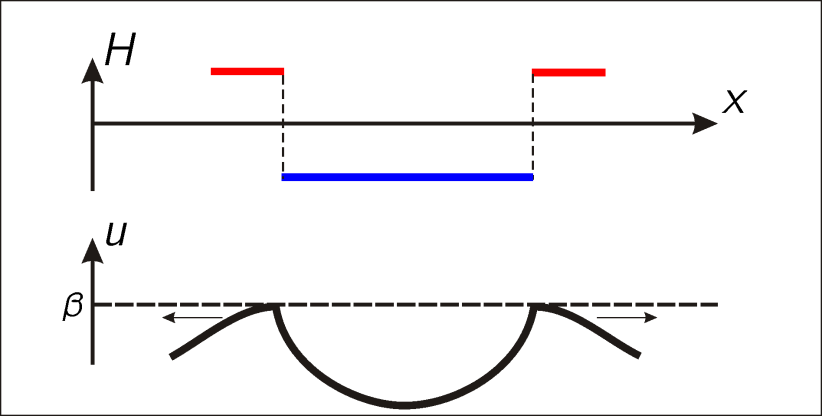 Thank you
for your attention!